Регулирование конфликта интересов
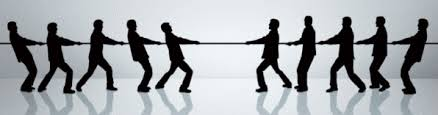 Конфликт интересов - ситуация, при которой личная заинтересованность муниципального служащего влияет или может повлиять на объективное исполнение им должностных обязанностей
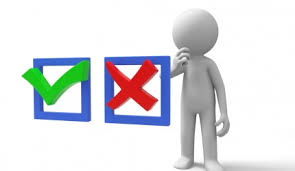 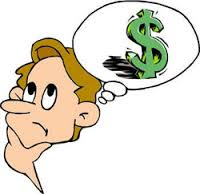 Личная заинтересованность  возможность получения гражданским служащим при исполнении должностных обязанностей доходов (неосновательного обогащения) в денежной либо натуральной форме, доходов в виде материальной выгоды непосредственно для гражданского служащего, членов его семьи, а также для граждан или организаций, с которыми гражданский служащий связан финансовыми или иными обязательствами.
В случае возникновения личной заинтересованности, которая приводит или может привести к конфликту интересов, муниципальный служащий обязан проинформировать об этом представителя нанимателя в письменной форме.
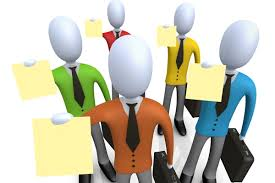 Представитель нанимателя, если ему стало известно о возникновении у служащего личной заинтересованности, которая приводит или может привести к конфликту интересов, обязан принять меры по предотвращению или урегулированию конфликта интересов.
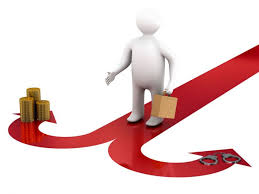 Конфликт интересов на государственной службе
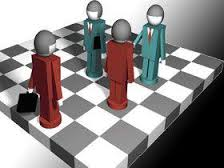 Предотвращение или урегулирование конфликта интересов может состоять в изменении должностного или служебного положения гражданского служащего, являющегося стороной конфликта интересов, вплоть до его отстранения от исполнения должностных (служебных) обязанностей в установленном порядке, и (или) в отказе его от выгоды, явившейся причиной возникновения конфликта интересов.
Ряд ключевых «областей регулирования», в которых возникновениеконфликта интересов является наиболее вероятным:
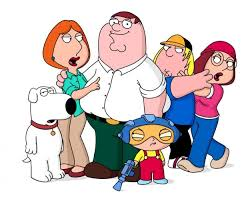 выполнение отдельных функций муниципального управления в отношении родственников и/или
иных лиц, с которыми связана личная заинтересованность муниципального служащего
статья 290 УК РФ
Получение взятки - получение должностным лицом, иностранным должностным лицом либо должностным лицом публичной международной организации  лично или через посредника взятки  в виде денег, ценных бумаг, иного имущества либо в виде незаконных оказания ему услуг имущественного характера, предоставления иных имущественных прав за совершение действий (бездействие) в пользу взяткодателя или представляемых им лиц, если такие действия (бездействие) входят в служебные полномочия должностного лица либо если оно в силу должностного положения может способствовать таким действиям (бездействию), а равно за общее покровительство или попустительство по службе
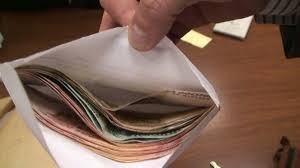 статья 290 УК РФ
Наказывается штрафом в размере от 25-кратной до 50-кратной суммы взятки с лишением права занимать определенные должности или заниматься определенной деятельностью на срок до трех лет, либо принудительными работами на срок до пяти лет с лишением права занимать определенные должности или заниматься определенной деятельностью на срок до трех лет, либо лишением свободы на срок до трех лет со штрафом в размере 20-кратной суммы взятки.
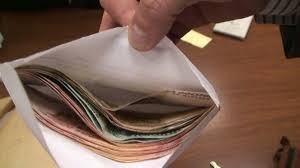 статья 291 УК РФ
Дача взятки - дача взятки должностному лицу, иностранному должностному лицу либо должностному лицу публичной международной организации лично или через посредника.
Наказывается штрафом в размере от 15-кратной до 30-кратной суммы взятки, либо принудительными работами на срок до трех лет, либо лишением свободы на срок до двух лет со штрафом в размере 10-кратной  суммы взятки.
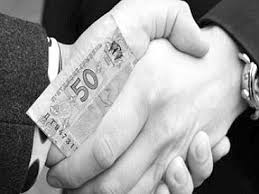 291.1 УК РФ «Посредничество во взяточничестве»
Посредничество во взяточничестве - непосредственная передача взятки по поручению взяткодателя или взяткополучателя либо иное способствование взяткодателю и (или) взяткополучателю в достижении либо реализации соглашения между ними о получении и даче взятки в значительном размере.
Наказывается штрафом в размере от 20-кратной до 40-кратной суммы взятки с лишением права занимать определенные должности или заниматься определенной деятельностью на срок до трех лет либо лишением свободы на срок до пяти лет со штрафом в размере 20-кратной суммы взятки.
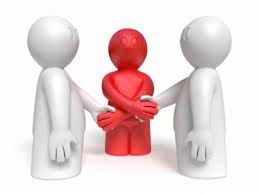 в статьях 290, 291 и 291.1 УК РФ:
- значительным размером взятки признаются сумма денег, стоимость ценных бумаг, иного имущества, услуг имущественного характера, иных имущественных прав, превышающие 25 тыс. руб.;
- крупным размером взятки - превышающие 150 тыс.  руб.;
- особо крупным размером взятки - превышающие 1 млн.  руб.

Так же УК РФ дополнилось положением, в соответствии с которым за коммерческий подкуп, дачу взятки, получение взятки и посредничество во взяточничестве устанавливаются штрафы в размере до 100-кратной суммы коммерческого подкупа или взятки, но не более 500 млн. руб.(ч.2 ст.46 УК РФ).
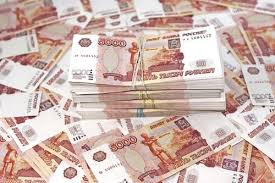 Ряд ключевых «областей регулирования», в которых возникновениеконфликта интересов является наиболее вероятным:
выполнение иной оплачиваемой работы
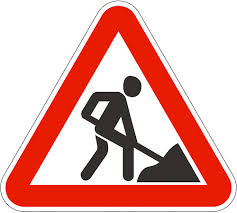 Ряд ключевых «областей регулирования», в которых возникновениеконфликта интересов является наиболее вероятным:
владение ценными бумагами, банковскими вкладами
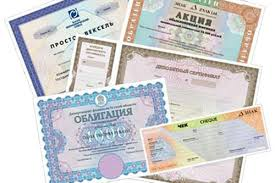 Ряд ключевых «областей регулирования», в которых возникновениеконфликта интересов является наиболее вероятным:
получение подарков и услуг
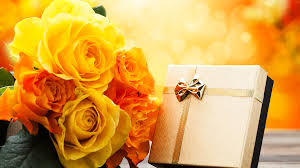 Ряд ключевых «областей регулирования», в которых возникновениеконфликта интересов является наиболее вероятным:
имущественные обязательства и судебные разбирательства
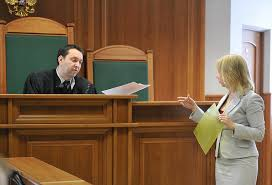 Ряд ключевых «областей регулирования», в которых возникновениеконфликта интересов является наиболее вероятным:
взаимодействие с бывшим работодателем и трудоустройство после увольнения со службы
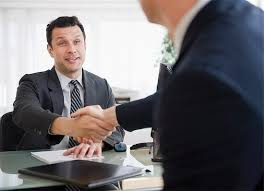 Ряд ключевых «областей регулирования», в которых возникновениеконфликта интересов является наиболее вероятным:
явное нарушение установленных запретов (служебная информация, получение наград, почетных и специальных званий (кроме научных) от иностранных государств)
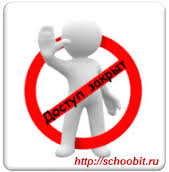 Ряд функций муниципального управления, при котором можетвозникнуть конфликт интересов:
осуществление муниципального контроля
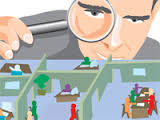 Ряд функций муниципального управления, при котором можетвозникнуть конфликт интересов:
подготовка и принятие решений о распределении бюджетных ассигнований, субсидий,
межбюджетных трансфертов, а также ограниченных ресурсов (квот, земельных участков и т.п.)
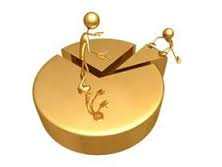 Ряд функций муниципального управления, при котором можетвозникнуть конфликт интересов:
организация продажи приватизируемого муниципального имущества, иного имущества, а также
права на заключение договоров аренды земельных участков, находящихся в муниципальной собственности
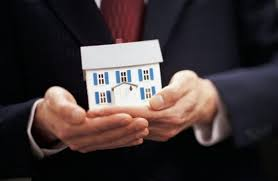 Ряд функций государственного управления, при котором можетвозникнуть конфликт интересов:
размещение заказов на поставку товаров, выполнение работ и оказание услуг для государственных
нужд, в том числе участие в работе комиссии по размещению заказов
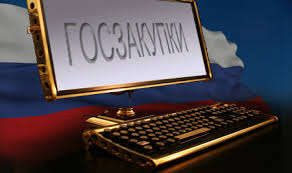 Статья 31. Требования к участникам закупки
1. При осуществлении закупки заказчик устанавливает следующие единые требования к участникам закупки:
отсутствие между участником закупки 
и заказчиком 
конфликта интересов
Конфликт интересов – ситуация при которой
руководитель заказчика, 
член комиссии по осуществлению закупок, 
руководитель контрактной службы заказчика, 
контрактный управляющий
состоят в браке либо являются близкими родственниками
с физическими лицами, являющимися выгодоприобретателями, единоличным исполнительным органом хозяйственного общества  участников закупки
Увольнение в связи с утратой доверия
1) непринятия гражданским служащим мер по предотвращению и (или) урегулированию конфликта интересов, стороной которого он является;
2) непредставления гражданским служащим сведений о своих доходах, расходах, об имуществе и обязательствах имущественного характера, а также о доходах, расходах, об имуществе и обязательствах имущественного характера своих супруги (супруга) и несовершеннолетних детей либо представления заведомо недостоверных или неполных сведений;
3) участия гражданского служащего на платной основе в деятельности органа управления коммерческой организацией, за исключением случаев, установленных федеральным законом;
Увольнение в связи с утратой доверия
4) осуществления гражданским служащим предпринимательской деятельности;
5) вхождения гражданского служащего в состав органов управления, попечительских или наблюдательных советов, иных органов иностранных некоммерческих неправительственных организаций и действующих на территории Российской Федерации их структурных подразделений, если иное не предусмотрено международным договором Российской Федерации или законодательством Российской Федерации.
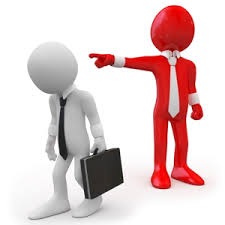 Увольнение в связи с утратой доверия
Лицо, замещающее государственную должность Российской Федерации, государственную должность субъекта Российской Федерации, муниципальную должность, которому стало известно о возникновении у подчиненного ему лица личной заинтересованности, которая приводит или может привести к конфликту интересов, подлежит увольнению (освобождению от должности) в связи с утратой доверия также в случае непринятия лицом, замещающим государственную должность Российской Федерации, государственную должность субъекта Российской Федерации, муниципальную должность, мер по предотвращению и (или) урегулированию конфликта интересов, стороной которого является подчиненное ему лицо.